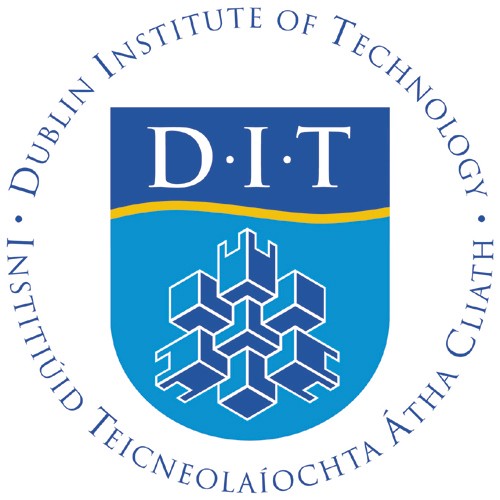 Thinking Outside of the Box
Damian Gordon
Thinking Outside of the Box
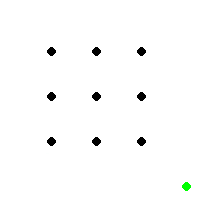 Thinking Outside of the Box
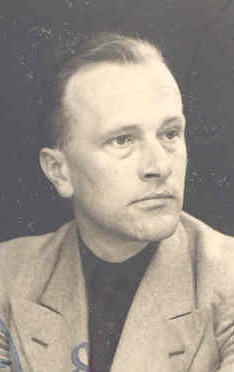 Karl Duncker
Thinking Outside of the Box
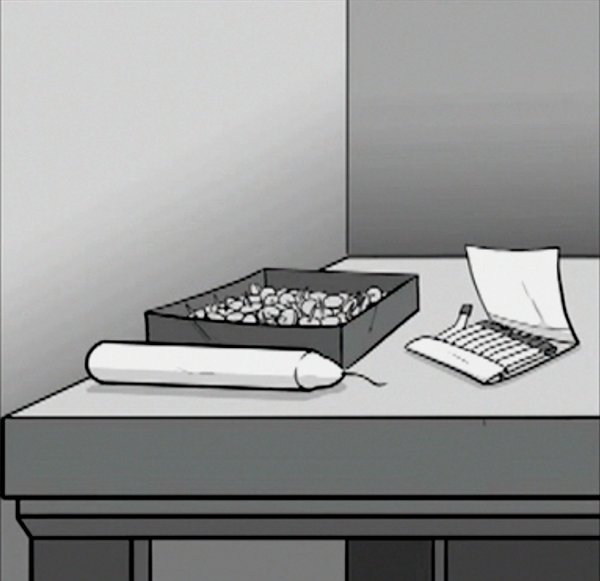 Thinking Outside of the Box
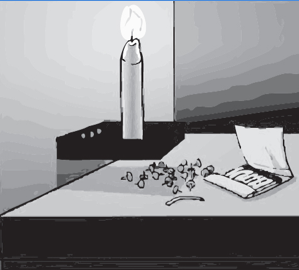 Thinking Outside of the Box
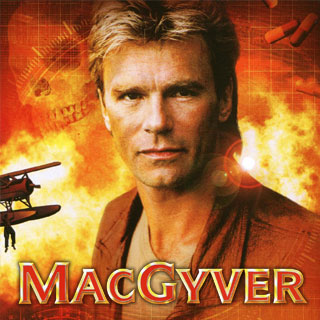